Chapter 2:The Project Management and Information Technology Context
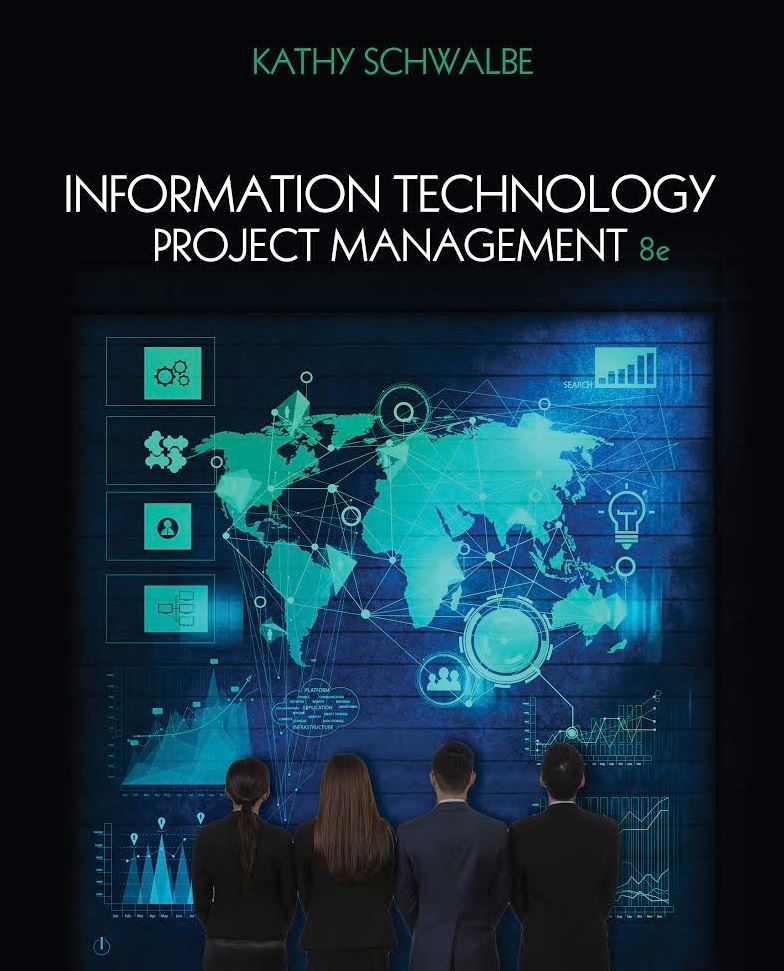 Information Technology Project Management, Eighth Edition
Note: See the text itself for full citations.
Learning Objectives
Describe the systems view of project management and how it applies to information technology (IT) projects
Understand organizations, including the four frames, organizational structures, and organizational culture
Explain why stakeholder management and top management commitment are critical for a project’s success
Information Technology Project Management, Eighth Edition
2
Learning Objectives
Understand the concept of a project phase and the project life cycle, and distinguish between project development and product development
Discuss the unique attributes and diverse nature of IT projects
Describe recent trends affecting IT project management, including globalization, outsourcing, virtual teams, and agile project management
Information Technology Project Management, Eighth Edition
3
Projects Cannot Be RunIn Isolation
Projects must operate in a broad organizational environment
Project managers need to use systems thinking:
taking a holistic view of carrying out projects within the context of the organization
Senior managers must make sure projects continue to support current business needs
Information Technology Project Management, Eighth Edition
4
A Systems View of Project Management
A systems approach emerged in the 1950s to describe a more analytical approach to management and problem solving
Three parts include:
Systems philosophy: an overall model for thinking about things as systems
Systems analysis: problem-solving approach
Systems management: address business, technological, and organizational issues before making changes to systems
Information Technology Project Management, Eighth Edition
5
Figure 2-1. Three Sphere Model for Systems Management
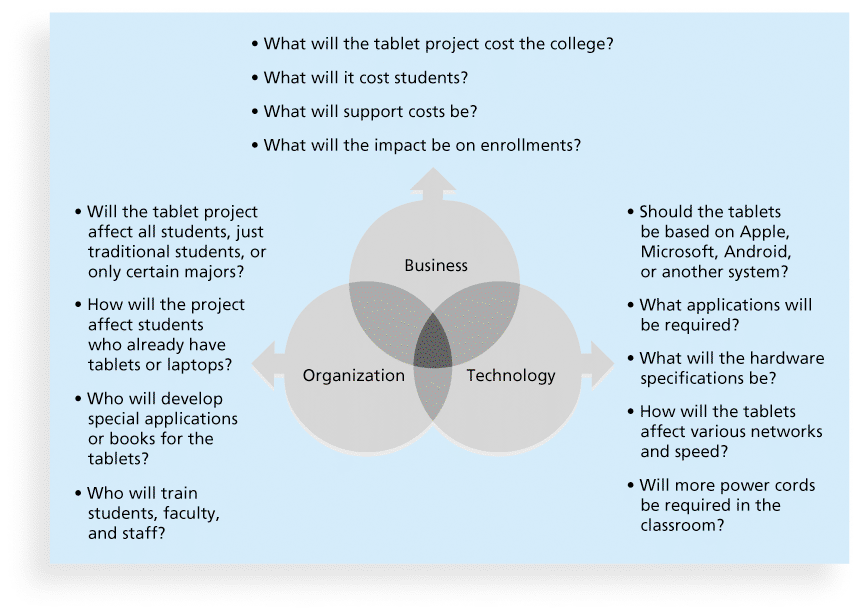 Information Technology Project Management, Eighth Edition
6
Figure 2-2. Perspectives on Organizations
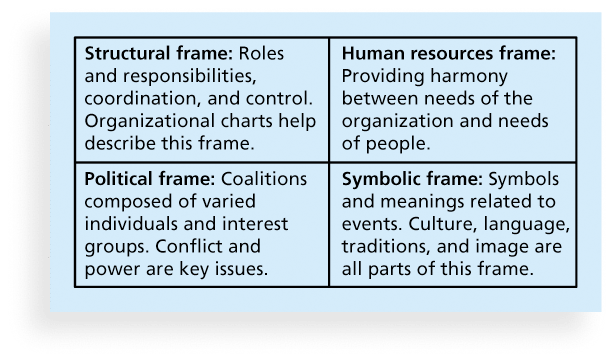 Information Technology Project Management, Eighth Edition
7
What Went Wrong?
In a paper titled “A Study in Project Failure,” two researchers examined the success and failure of 214 IT projects over an eight-year period in several European countries. 
The researchers found that only one in eight (12.5 percent) were considered successful in terms of meeting scope, time, and cost goals. 
The authors said that the culture within many organizations is often to blame
Among other things, people often do not discuss important leadership, stakeholder, and risk management issues
Information Technology Project Management, Eighth Edition
8
Organizational Structures
3 basic organization structures
Functional: functional managers report to the CEO
Project: program managers report to the CEO
Matrix: middle ground between functional and project structures; personnel often report to two or more bosses; structure can be weak, balanced, or strong matrix
Information Technology Project Management, Eighth Edition
9
Figure 2-3. Functional, Project, and Matrix Organizational Structures
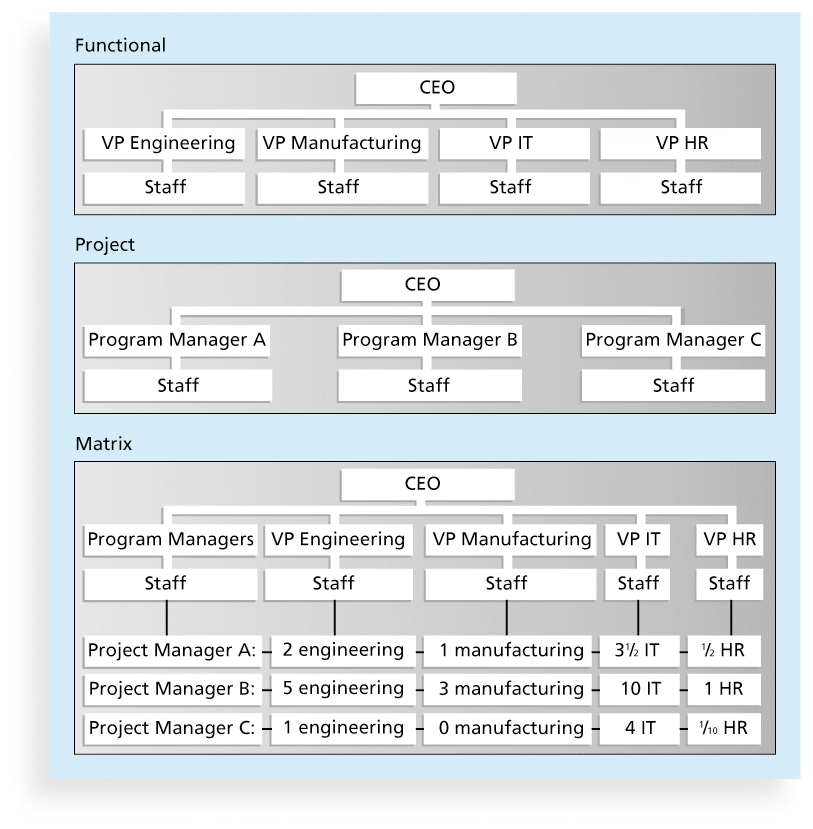 Information Technology Project Management, Eighth Edition
10
Table 2-1.  Organizational Structure Influences on Projects
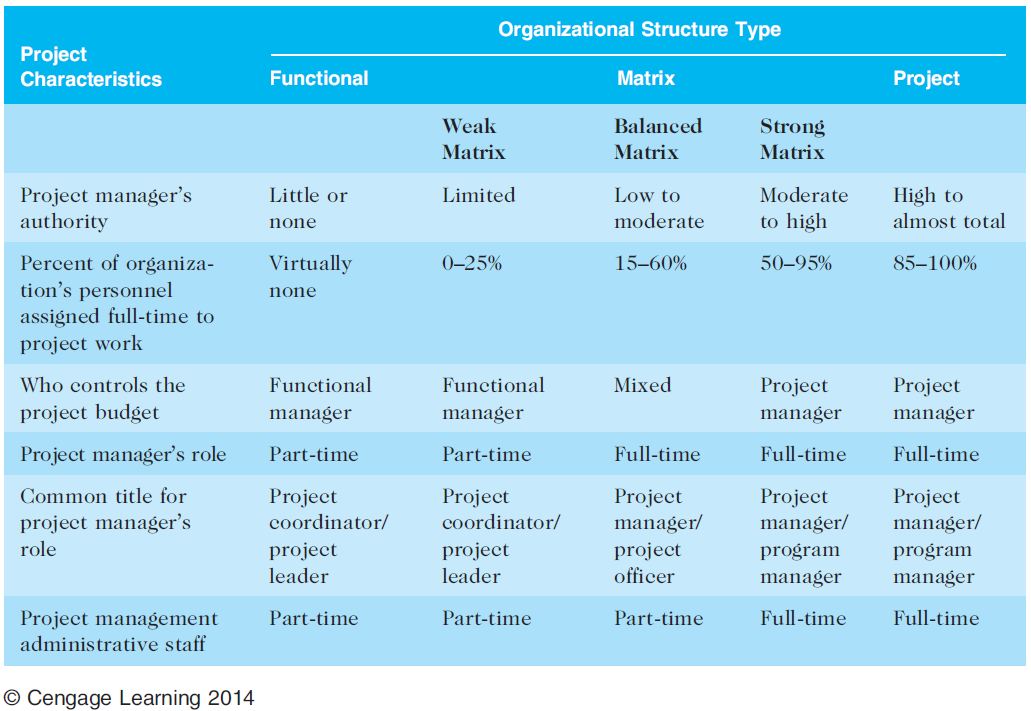 Information Technology Project Management, Eighth Edition
11
Stakeholder Management
Project managers must take time to identify, understand, and manage relationships with all project stakeholders
Using the four frames of organizations can help meet stakeholder needs and expectations
Senior executives/top management are very important stakeholders
See Chapter 13, Project Stakeholder Management, for more information
Information Technology Project Management, Eighth Edition
12
Media Snapshot
The media have often reported on mismanaged IT projects, including the disastrous launch of the website healthcare.gov in October 2013
Forbes ran an article on called “Healthcare.gov: Diagnosis: The Government Broke Every Rule of Project Management” 
President Obama formed the “Obama Trauma Team” of star performers from several organizations to help fix the site
Information Technology Project Management, Eighth Edition
13
The Importance of Top Management Commitment
People in top management positions are key stakeholders in projects
 A very important factor in helping project managers successfully lead projects is the level of commitment and support they receive from top management
Without top management commitment, many projects will fail.
Some projects have a senior manager called a champion who acts as a key proponent for a project.
Information Technology Project Management, Eighth Edition
14
How Top Management Can Help Project Managers
Providing adequate resources
Approving unique project needs in a timely manner
Getting cooperation from other parts of the organization
Mentoring and coaching on leadership issues
Information Technology Project Management, Eighth Edition
15
Best Practice
IT governance addresses the authority and control for key IT activities in organizations,  including IT infrastructure, IT use, and project management
A lack of IT governance can be dangerous, as evidenced by three well-publicized IT project failures in Australia (Sydney Water’s customer relationship management system, the Royal Melbourne Institute of Technology’s academic management system, and One.Tel’s billing system)
Information Technology Project Management, Eighth Edition
16
Project Phases and the Project Life Cycle
A project life cycle is a collection of project phases that defines
what work will be performed in each phase
what deliverables will be produced and when
who is involved in each phase, and 
how management will control and approve work produced in each phase
A deliverable is a product or service produced or provided as part of a project
Information Technology Project Management, Eighth Edition
17
More on Project Phases
In early phases of a project life cycle
resource needs are usually lowest
the level of uncertainty (risk) is highest
project stakeholders have the greatest opportunity to influence the project
In middle phases of a project life cycle
the certainty of completing a project improves
more resources are needed
The final phase of a project life cycle focuses on
ensuring that project requirements were met
the sponsor approves completion of the project
Information Technology Project Management, Eighth Edition
18
Figure 2-4. Phases of the Traditional Project Life Cycle
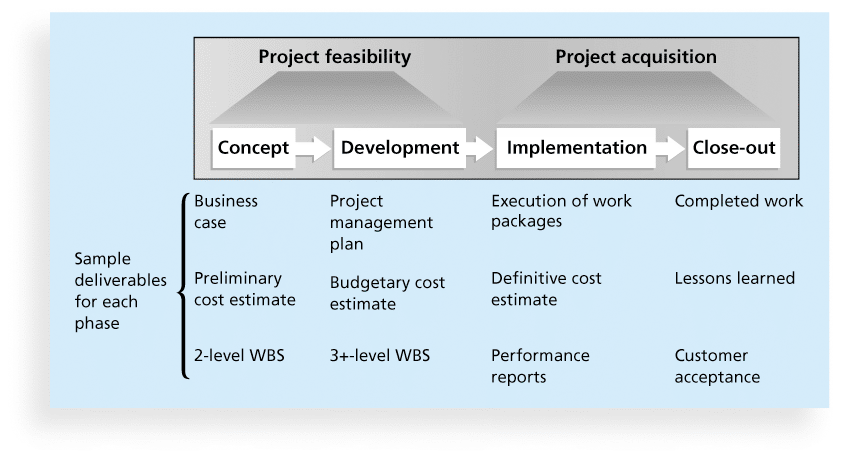 Information Technology Project Management, Eighth Edition
19
Product Life Cycles
Products also have life cycles
The Systems Development Life Cycle (SDLC) is a framework for describing the phases involved in developing and maintaining information systems
Systems development projects can follow 
Predictive life cycle: the scope of the project can be clearly articulated and the schedule and cost can be predicted
Adaptive Software Development (ASD) life cycle: requirements cannot be clearly expressed, projects are mission driven and component based, using time-based cycles to meet target dates
Information Technology Project Management, Eighth Edition
20
Predictive Life Cycle Models
Waterfall model: has well-defined, linear stages of systems development and support
Spiral model: shows that software is developed using an iterative or spiral approach rather than a linear approach
Incremental build model: provides for progressive development of operational software
Prototyping model: used for developing prototypes to clarify user requirements
Rapid Application Development (RAD) model:  used to produce systems quickly without sacrificing quality
Information Technology Project Management, Eighth Edition
21
Figure 2-5. Waterfall and Spiral Life Cycle Models
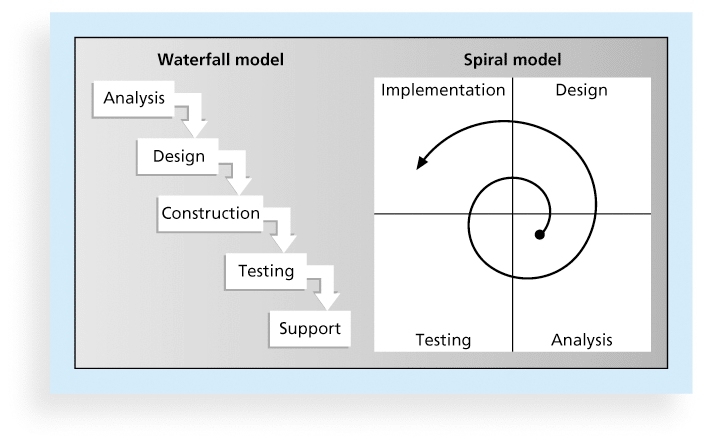 Information Technology Project Management, Eighth Edition
22
Agile Software Development
Agile software development has become popular to describe new approaches that focus on close collaboration between programming teams and business experts
See the last section of this chapter and Chapter 3 for more information on agile
Information Technology Project Management, Eighth Edition
23
The Importance of Project Phases and Management Reviews
A project should successfully pass through each of the project phases in order to continue on to the next
Management reviews, also called phase exits or kill points, should occur after each phase to evaluate the project’s progress, likely success, and continued compatibility with organizational goals
Information Technology Project Management, Eighth Edition
24
What Went Right?
"The real improvement that I saw was in our ability toin the words of Thomas Edisonknow when to stop beating a dead horse.…Edison's key to success was that he failed fairly often; but as he said, he could recognize a dead horse before it started to smell...In information technology we ride dead horsesfailing projectsa long time before we give up.  But what we are seeing now is that we are able to get off them; able to reduce cost overrun and time overrun.  That's where the major impact came on the success rate.”*

Many organizations, like Huntington Bancshares, Inc., use an executive steering committee to help keep projects on track.

Some projects still go on a long time before being killed, like Blizzard’s Titan game project.

*Cabanis, Jeannette, "'A Major Impact': The Standish Group's Jim Johnson On Project Management and IT Project Success," PM Network, PMI, Sep.1998, p. 7
Information Technology Project Management, Eighth Edition
25
The Context of IT Projects
IT projects can be very diverse in terms of size,  complexity, products produced, application area, and resource requirements
IT project team members often have diverse backgrounds and skill sets
IT projects use diverse technologies that change rapidly.  Even within one technology area, people must be highly specialized
Information Technology Project Management, Eighth Edition
26
Recent Trends Affecting IT Project Management
Globalization
Outsourcing: Outsourcing is when an organization acquires goods and/or sources from an outside source. Offshoring is sometimes used to describe outsourcing from another country
Virtual teams: A virtual team is a group of individuals who work across time and space using communication technologies
Agile project management
Information Technology Project Management, Eighth Edition
27
Important Issues and Suggestions Related to Globalization
Issues
Communications
Trust
Common work practices
Tools
Suggestions
Employ greater project discipline
Think global but act local
Keep project momentum going
Use newer tools and technology
Information Technology Project Management, Eighth Edition
28
Outsourcing
Organizations remain competitive by using outsourcing to their advantage, such as finding ways to reduce costs
Their next challenge is to make strategic IT investments with outsourcing by improving their enterprise architecture to ensure that IT infrastructure and business processes are integrated and standardized (See Suggested Readings)
Project managers should become more familiar with negotiating contracts and other outsourcing issues
Information Technology Project Management, Eighth Edition
29
Global Issues
Outsourcing also has disadvantages. For example, Apple benefits from manufacturing products in China, but it had big problems there after its iPhone 4S launch in January 2012 caused fighting between migrant workers who were hired by scalpers to stand in line to buy the phones. 
When Apple said it would not open its store in Beijing, riots resulted and people attacked security guards. The Beijing Apple Store has had problems before. In May 2011, four people were injured when a crowd waiting to buy the iPad 2 turned ugly.
Information Technology Project Management, Eighth Edition
30
Virtual Teams Advantages
Increasing competiveness and responsiveness by having a team of workers available 24/7
Lowering costs because many virtual workers do not require office space or support beyond their home offices.
Providing more expertise and flexibility by having team members from across the globe working any time of day or night
Increasing the work/life balance for team members by eliminating fixed office hours and the need to travel to work.
Information Technology Project Management, Eighth Edition
31
Virtual Team Disadvantages
Isolating team members
Increasing the potential for communications problems
Reducing the ability for team members to network and transfer information informally
Increasing the dependence on technology to accomplish work
See text for a list of factors that help virtual teams succeed, including team processes, trust/relationships, leadership style, and team member selection
Information Technology Project Management, Eighth Edition
32
Agile Project Management
Agile means being able to move quickly and easily, but some people feel that project management, as they have seen it used, does not allow people to work quickly or easily.
Early software development projects often used a waterfall approach, as defined earlier in this chapter. As technology and businesses became more complex, the approach was often difficult to use because requirements were unknown or continuously changing. 
Agile today means using a method based on iterative and incremental development, in which requirements and solutions evolve through collaboration.
See the Resources tab from www.pmtexts.com for more info
Information Technology Project Management, Eighth Edition
33
Agile Makes Sense for Some Projects, But Not All
Many seasoned experts in project management warn people not to fall for the hype associated with Agile. 
For example, J. Leroy Ward, Executive Vice President at ESI International, said that “Agile will be seen for what it is … and isn’t….Project management organizations embracing Agile software and product development approaches will continue to grow while being faced with the challenge of demonstrating ROI through Agile adoption.”*
*J. Leroy Ward, “The Top Ten Project Management Trends for 2011,” projecttimes.com
(January 24, 2011).
Information Technology Project Management, Eighth Edition
34
Manifesto for Agile Software Development
In February 2001, a group of 17 people that called itself the Agile Alliance developed and agreed on the Manifesto for Agile Software Development, as follows:
“We are uncovering better ways of developing software by doing it and helping others do it. Through this work we have come to value:
Individuals and interactions over processes and tools
Working software over comprehensive documentation
Customer collaboration over contract negotiation
Responding to change over following a plan”*
*Agile Manifesto, www.agilemanifesto.org.
Information Technology Project Management, Eighth Edition
35
Scrum
According to the Scrum Alliance, Scrum is the leading agile development method for completing projects with a complex, innovative scope of work.
The term was coined in 1986 in a Harvard Business Review study that compared high-performing, cross-functional teams to the scrum formation used by rugby teams.
Information Technology Project Management, Eighth Edition
36
Figure 2-6. Scrum Framework
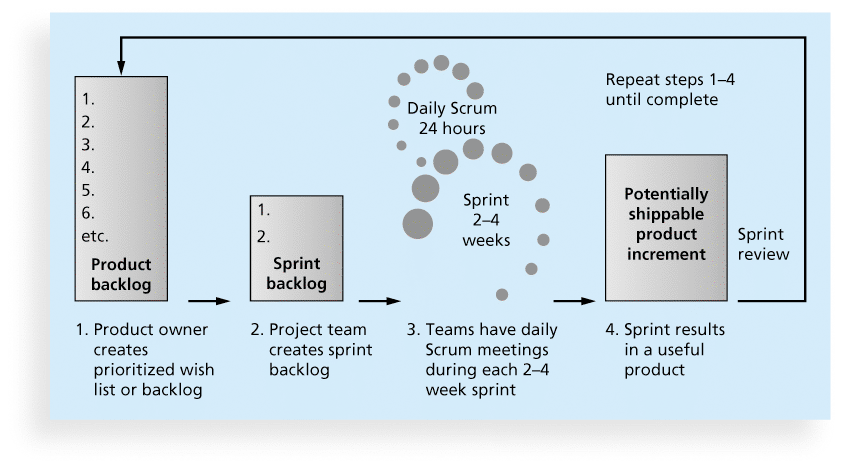 Information Technology Project Management, Eighth Edition
37
Chapter Summary
Project managers need to take a systems approach when working on projects
Organizations have four different frames: structural, human resources, political, and symbolic
The structure and culture of an organization have strong implications for project managers
Projects should successfully pass through each phase of the project life cycle
Project managers need to consider several factors due to the unique context of information technology projects
Recent trends affecting IT project management include globalization, outsourcing, virtual teams, and Agile
Information Technology Project Management, Eighth Edition
38